入園前のお子様をお持ちのご家庭へ
２０２４年度開催
つくし野天使幼稚園　親子教室1歳児クラスのお知らせ
『親子教室1歳児クラス（そらぐみ）説明会』

　　　『 親子教室1歳児クラス（そらぐみ）』は、親子で楽しむクラスです。
　　　歌や手遊び、工作などでお子様とゆったり遊びませんか？
　　　下記の日程で説明会を行いますので、興味のある方は是非ご参加下さい。

＜説明会＞　　１１月２２日（水）・ ２０２４年２月２８日（水）
　　　　　　　受　付　　　１３：１５～１３：２５　　
　　　　　　　説明会開始　１３：３０～１４：００頃終了予定　　　　　
　　　　　 　  ※２月２８日（水）は、説明会後14：００より入会申し込みとなります　
　　　　　　　　　　　　
＜予約方法＞　１０月２３日（月）より、ホームページ内『お申し込みフォーム』又は
　　　　　　　お電話でご予約下さい
　　　　　　 （電話受付時間：10：0０～16：０0　
　　　　　　　　　　 ※土・日・祝日・11月９日(木）は除きます）

＜対　象＞　（１）２０２２年４月２日～２０２３年４月１日生まれのお子様
　　　　　　　　　（４月下旬より一斉開始）

　　　　　　（２）1歳６ヵ月を迎えたお子様（順次開始）
　　　　　　　
＜クラス＞　   水曜日・木曜日（各クラスとも原則週１回）

＜活動時間＞　９：３０～１１：００（3学期は１１：３０まで）

＜活動内容＞    ☆お家の方と一緒に室内で遊びます
　　　　　　　 ☆手遊びや季節の歌を歌います
　　　　　　　 ☆製作やリズム体操なども行います
　　　　　　　 ☆園庭やホールでも遊びます






　　　　　　　　　　　　　＜入会申し込み日＞
　２０２４年２月2８日（水）１４：００～（１４：４０頃終了予定）
　　　　　　　　　　※詳細はホームページをご覧下さい。
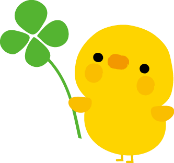 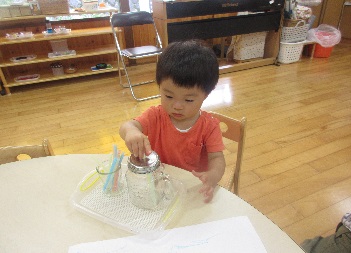 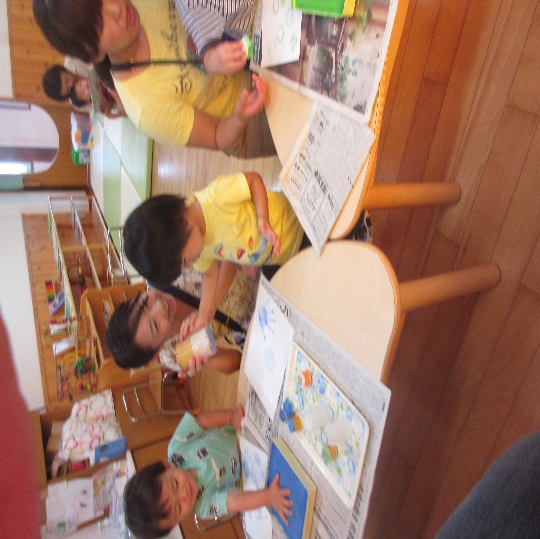 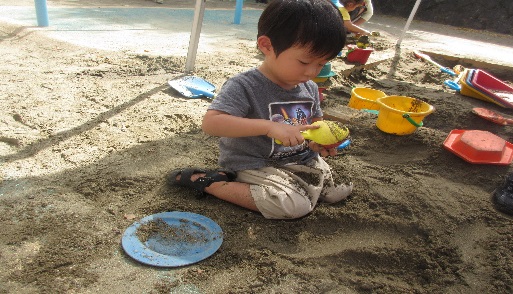 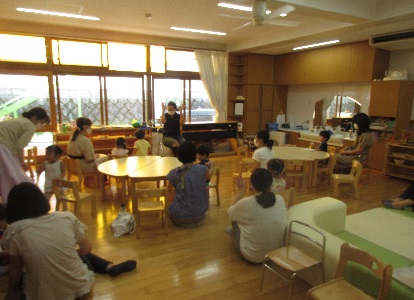 季節を感じられるような
楽しい工作もいっぱい！
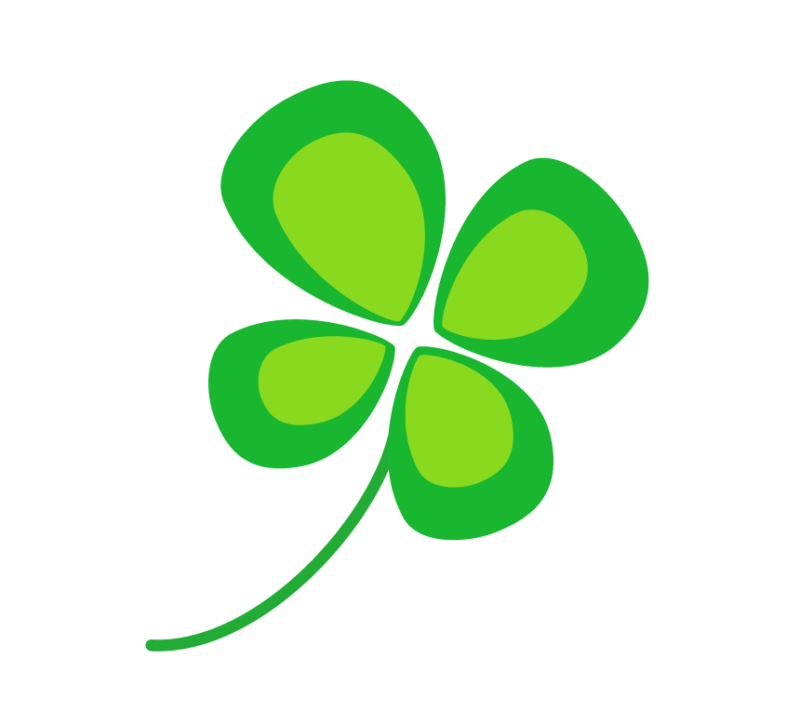 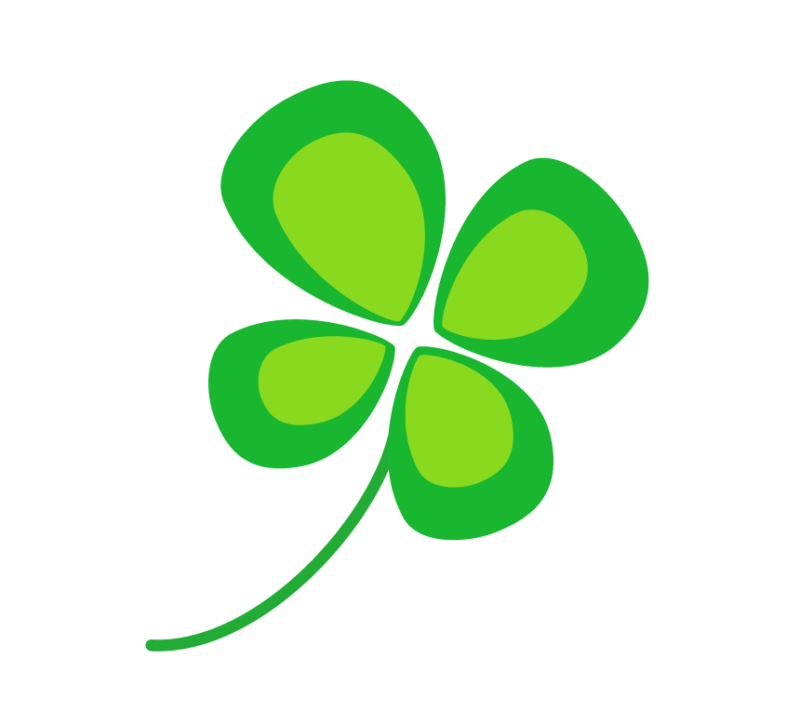 ※当園は駐車・駐輪のスペースはございません
　ご質問・ご不明な点はお問い合わせ下さい
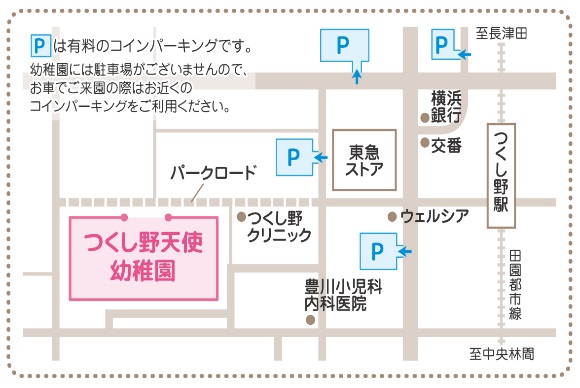 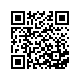 つくし野天使幼稚園
町田市つくし野２－１８－４
TEL　０４２－７９５－５１２７
http://www.tsukushinotenshi.com/

親子教室1歳児クラス（そらぐみ） 担当：原